Semantisatieverhaal:
Kennen jullie de babyrace al? De babyrace is een grappige wedstrijd waarbij ze veel geld inzamelen. Geld inzamelen betekent geld bij elkaar krijgen. Dat geld besteden ze aan het goede doel. Het goede doel is iets goeds waar veel geld voor nodig is, bijvoorbeeld eten geven aan arme mensen. Om dat geld bij elkaar te krijgen moeten veel mensen in actie komen. In actie komen betekent iets gaan doen. 
Zo moeten de ouders hun baby’s inschrijven voor de race. Ze moeten je naam op een lijst laten zetten om aan iets mee te doen. Eigenlijk dwingen de ouders  hun baby om aan die race mee te doen. Dwingen betekent ervoor zorgen dat iemand iets doet wat jij wilt. Een baby kan nog niet zeggen of hij dat wil doen. Ook moet er een filmploeg zijn, zodat de race live kan worden uitgezonden. Live betekent meteen op radio, tv of internet. Daarnaast moet er een grote ton worden gemaakt, zodat mensen kunnen doneren. Doneren betekent geven aan een goed doel.
De babyrace is een grappige manier om geld in te zamelen. Tijdens de race moeten de baby’s de etappe volledig afleggen. De etappe is een deel van de afstand in een wedstrijd of wandeltocht. Ze moeten zo snel mogelijk van de startlijn naar de finish kruipen! De ouders lossen elkaar af. Ze gaan elkaars taak overnemen. Eerst moedigt de ene ouder vanaf de startlijn aan, daarna de andere ouder die bij de finish zit. De snelste baby verdient een prachtige grote knuffel en de opbrengst van de babyrace, dat is het geld dat is opgehaald wordt aan het goede doel gegeven! Het is erg grappig om te zien! Kijk maar: (klik op link, start vanaf 0.40sec)
[Speaker Notes: geld inzamelen = geld bij elkaar krijgen
het goede doel = iets goeds waar veel geld voor nodig is, bijvoorbeeld eten geven aan arme mensen
de etappe = een deel van de afstand in een wedstrijd of wandeltocht
elkaar aflossen = elkaars taak overnemen
live = meteen op radio, tv of internet
doneren = geven aan een goed doel
in actie komen = iets gaan doen
dwingen = ervoor zorgen dat iemand iets doet wat jij wilt
je inschrijven voor = je naam op een lijst laten zetten om aan iets mee te doen
de opbrengst = het geld dat is opgehaald]
Gerarda Das
Mariët Koster
Mandy Routledge
Francis Vrielink
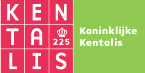 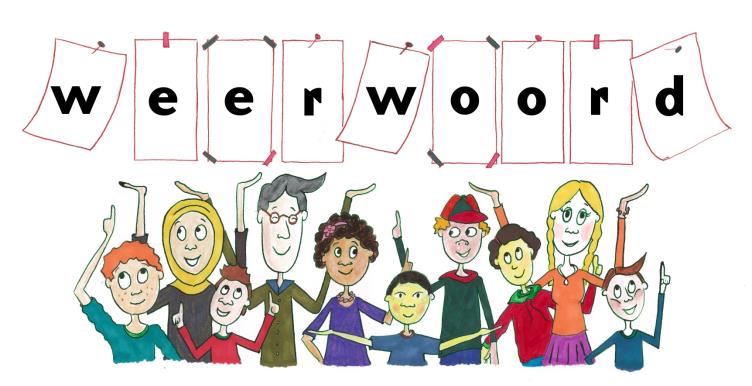 Week 51 – 17 december 2019
Niveau A
https://www.youtube.com/watch?v=cX7mpzGJ6PI#t=0m40s
geld inzamelen
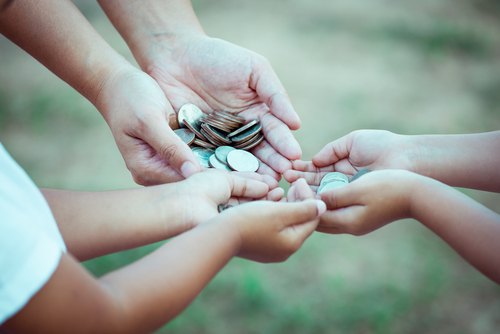 het goede doel
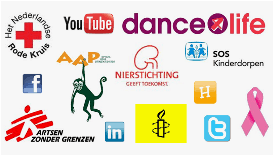 in actie komen
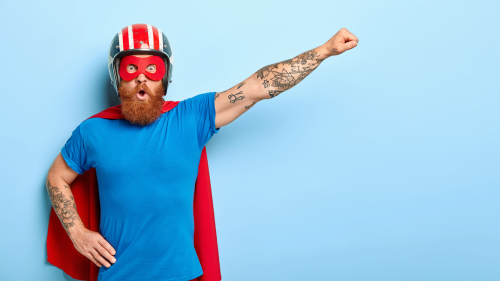 je inschrijven voor
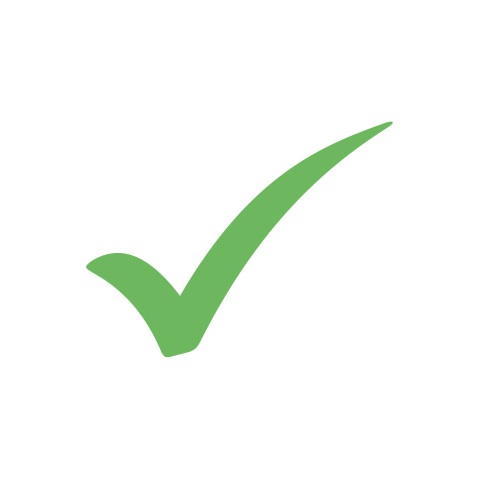 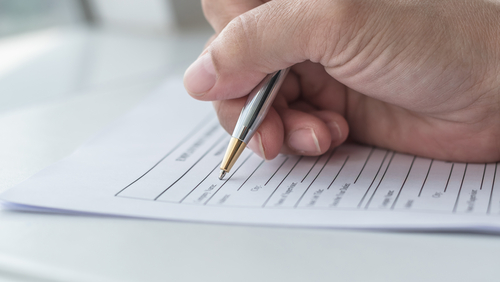 Baby race
dwingen
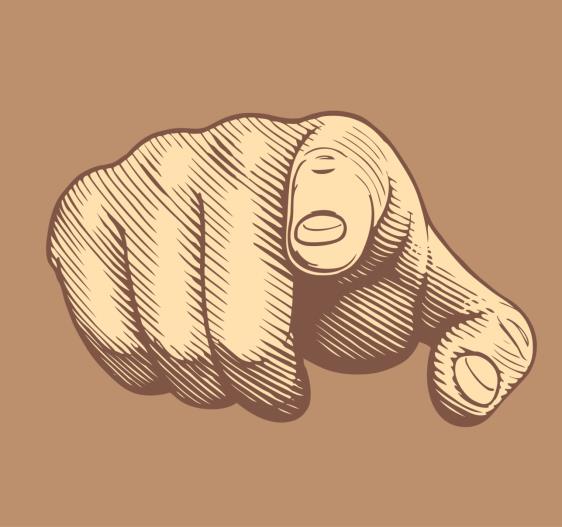 live
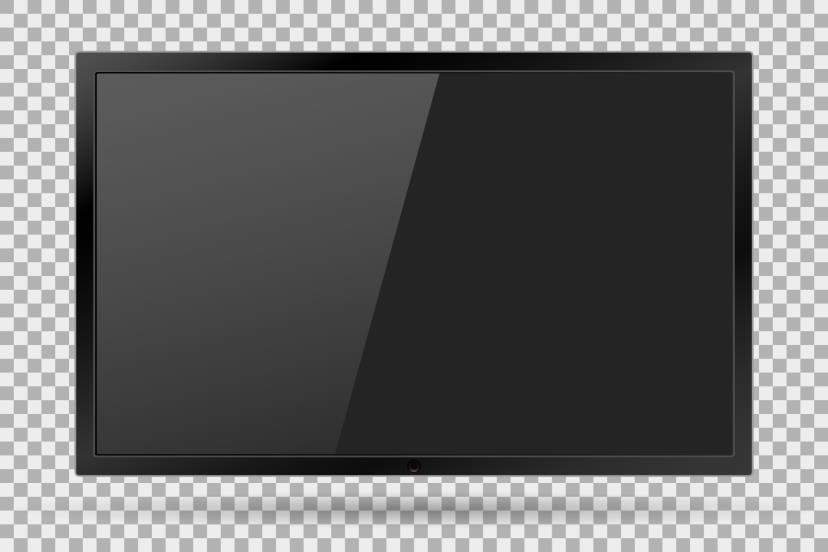 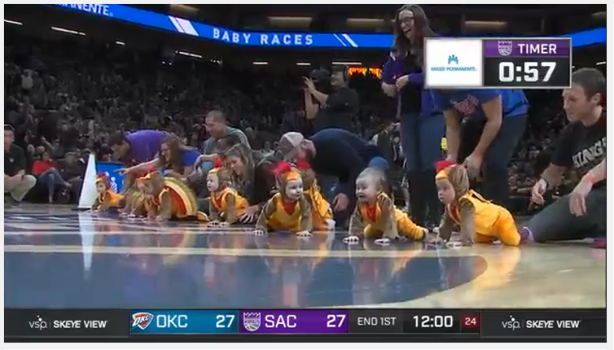 doneren
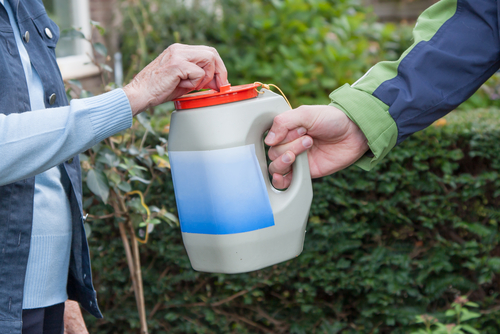 de etappe
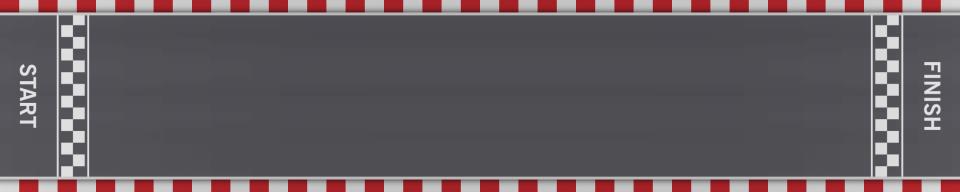 elkaar aflossen
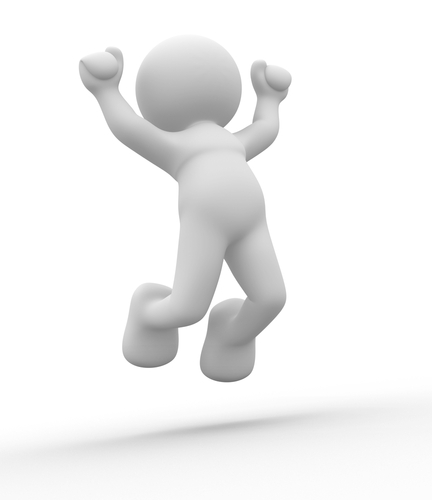 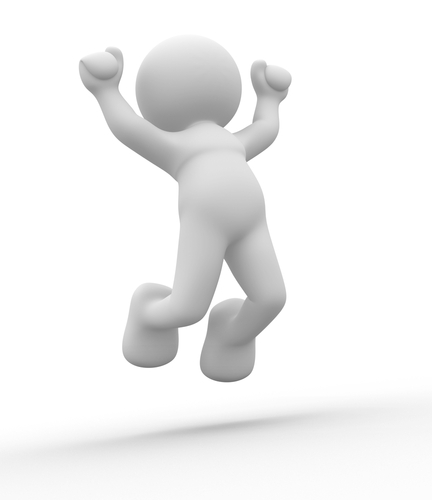 de opbrengst
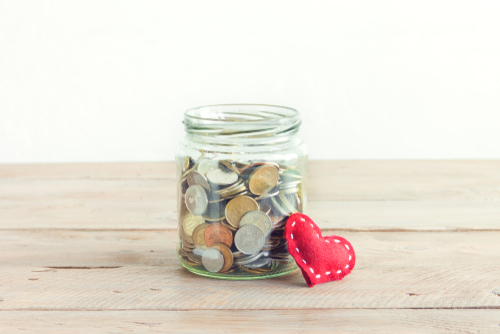 Op de woordmuur:
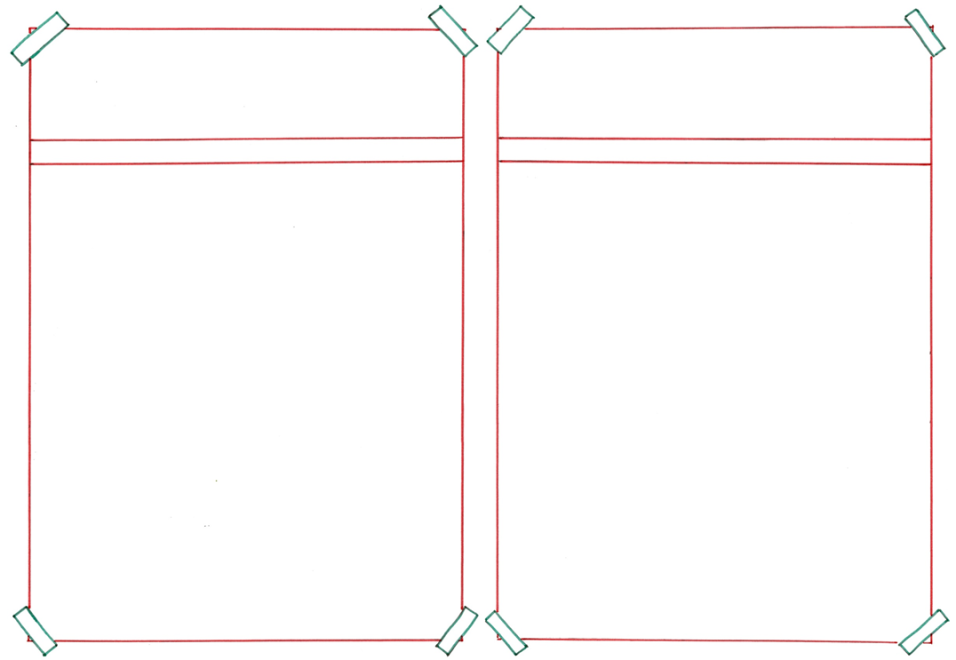 doneren
betalen
Hij betaalt geld; hij betaalt zijn boodschappen.
= geven aan een goed doel

 
 
 
   


Zij geeft geld; zij doneert geld aan het goede doel.
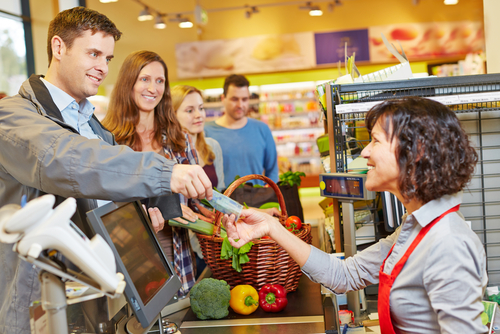 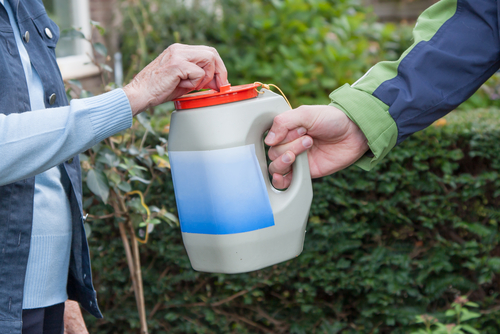 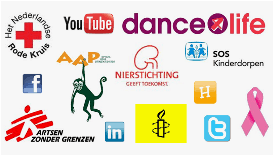 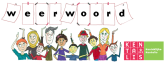 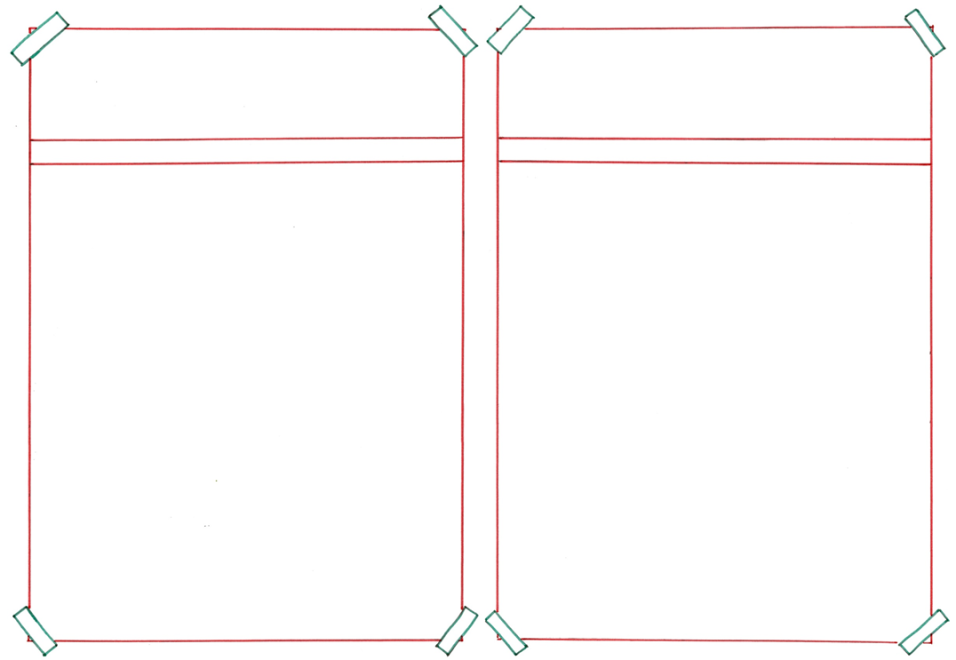 geld inzamelen
geld besteden
= geld uitgeven
 
 
  
 
  


Vlak voor kerst besteden mensen regelmatig geld aan lekker eten.
= geld bij elkaar krijgen

 
 
 
 
 
   Tijdens de babyrace zijn ze geld aan het inzamelen.
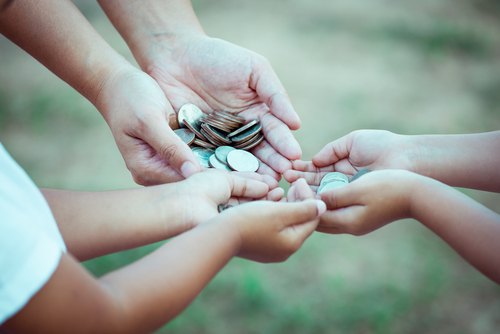 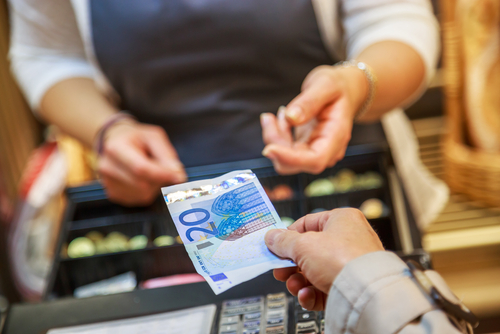 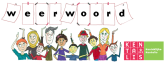 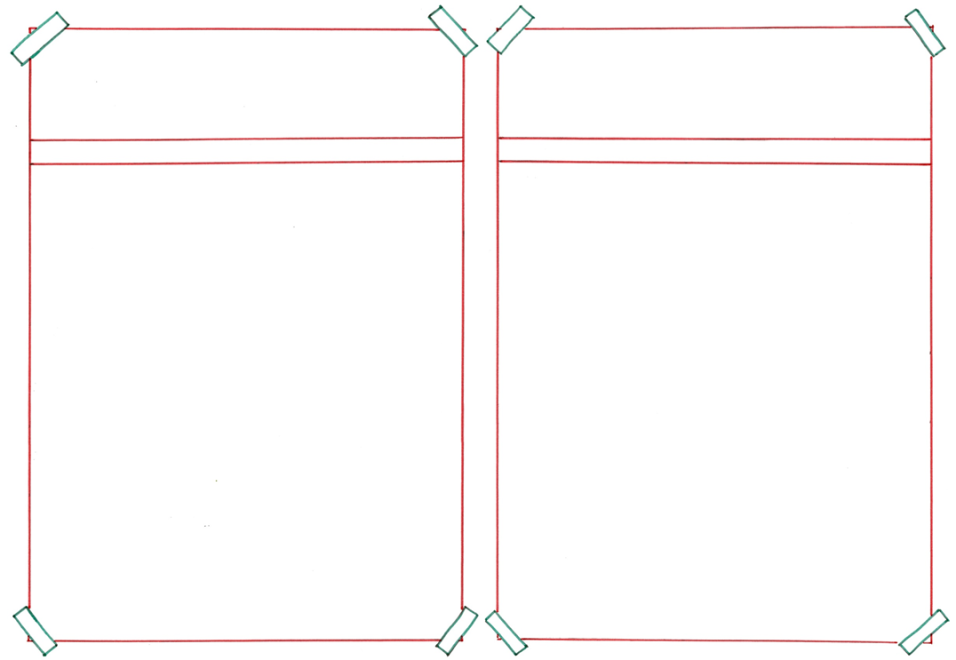 in actie komen
passief blijven
= niks doen
 
 
  
 
  



Ik heb er geen zin in. Ik blijf passief.
= iets gaan doen

 
 
 
 
 
Veel mensen komen in actie. Ze willen het geld bij elkaar krijgen.
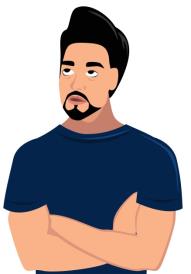 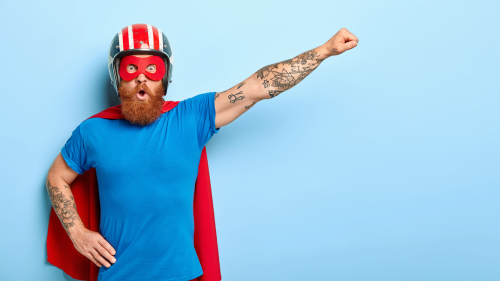 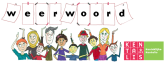 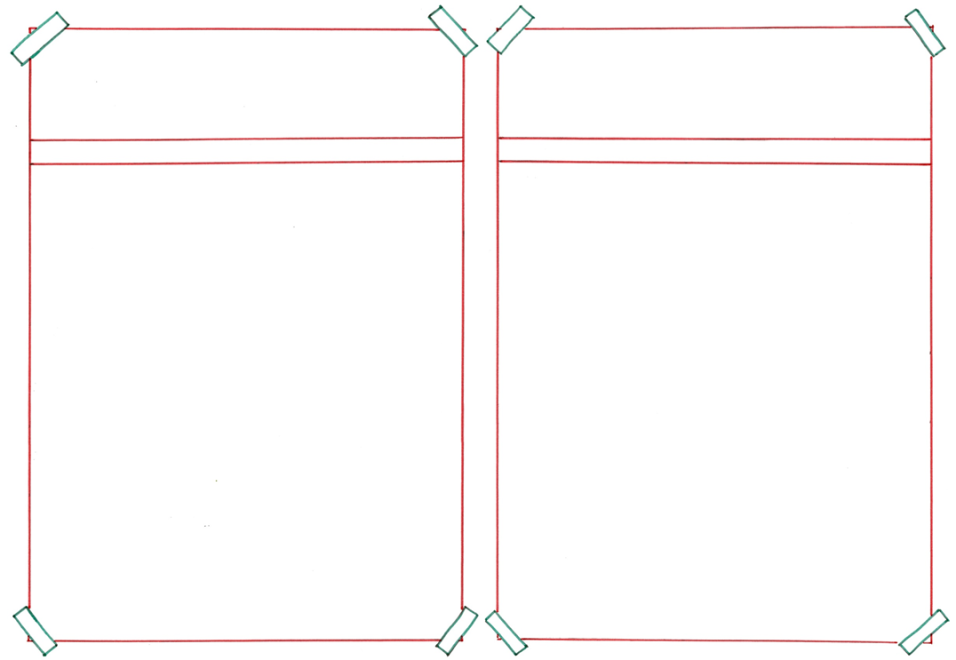 je inschrijven voor
je uitschrijven voor
= je naam van een lijst schrappen zodat je niet meer mee doet 
  
 
  





De ouders schrijven hun baby’s uit voor de babyrace.
= je naam op een lijst laten zetten om aan iets mee te doen

 
 
 
    De ouders schrijven hun baby’s in voor de babyrace.
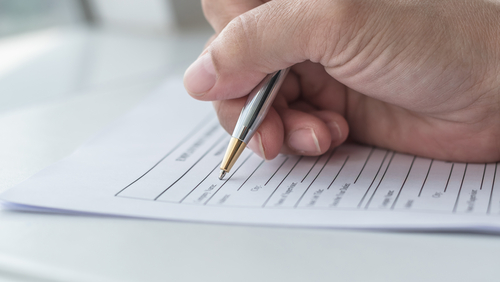 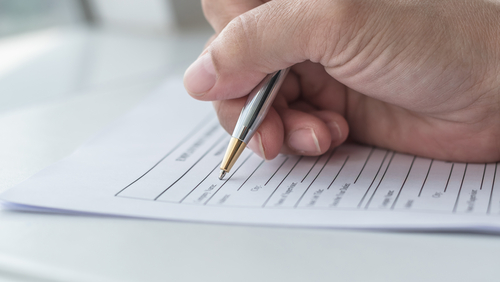 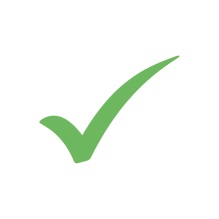 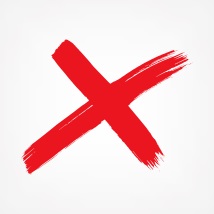 Baby race
Baby race
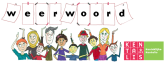 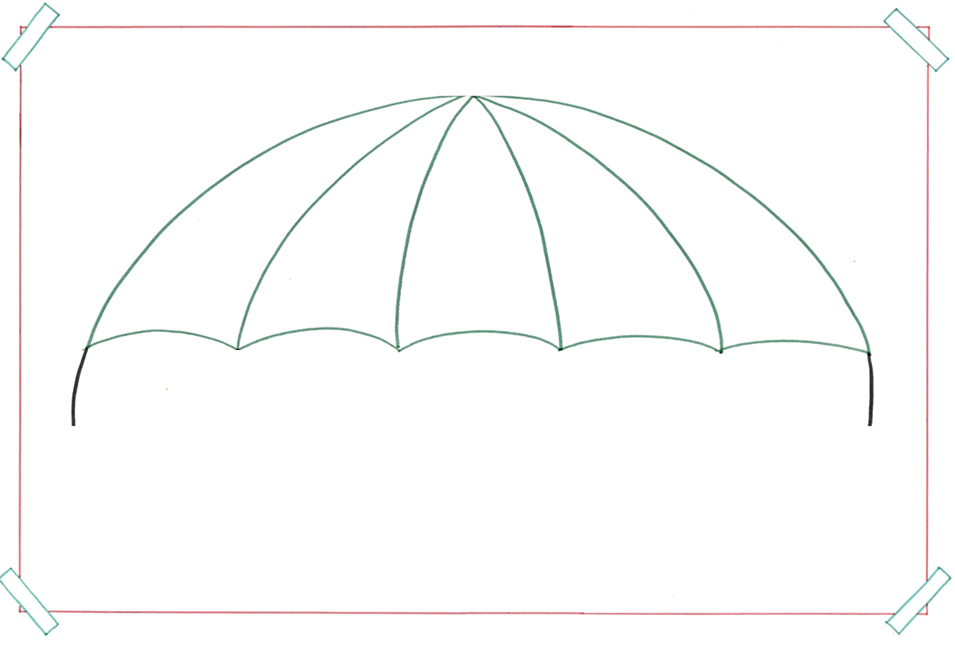 het goede doel
= iets goeds waar veel geld voor nodig is
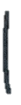 Unicef
Dance4life
Warchild
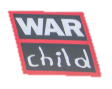 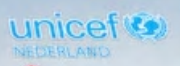 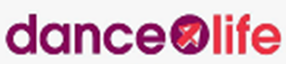 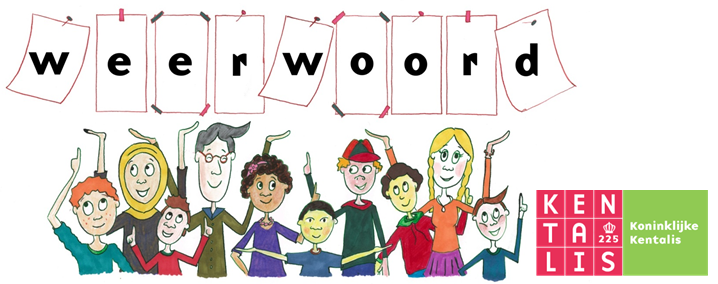 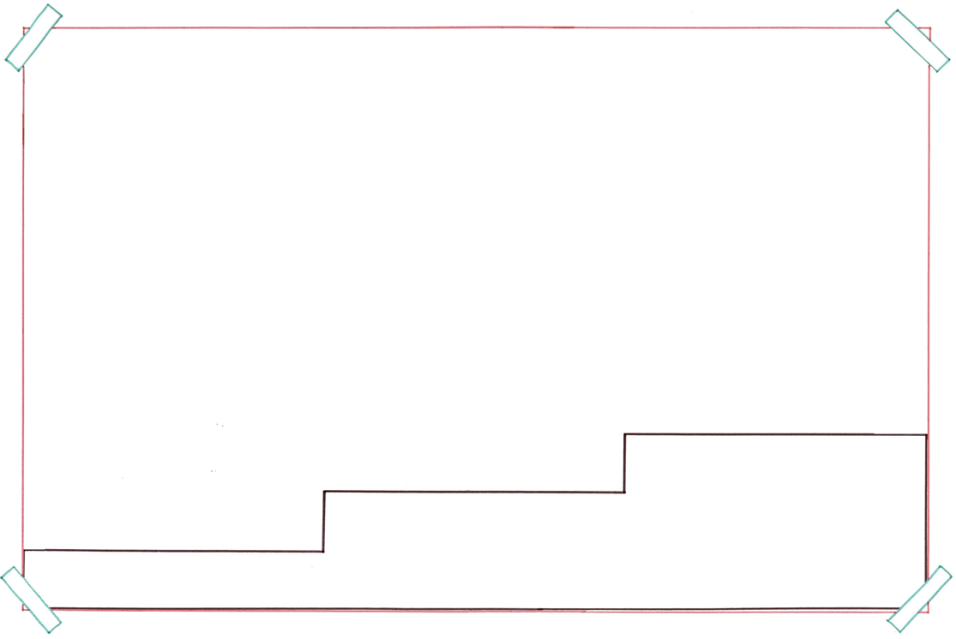 De opbrengst van de babyrace wordt aan het goede doel gegeven.
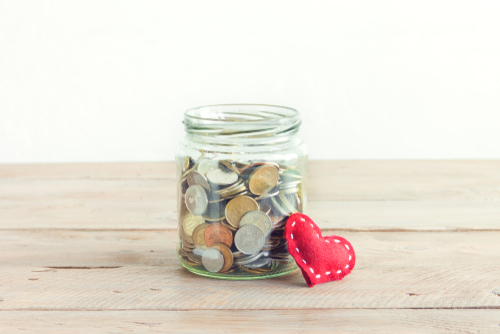 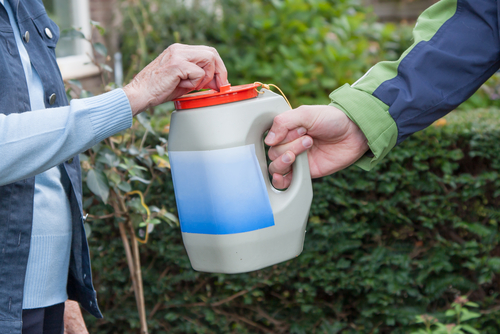 de opbrengst
doneren
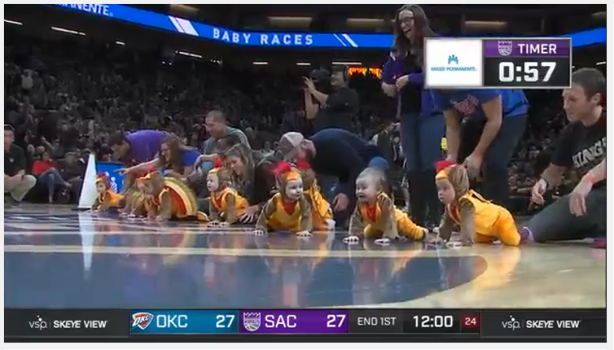 = het geld dat is opgehaald
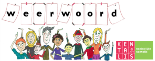 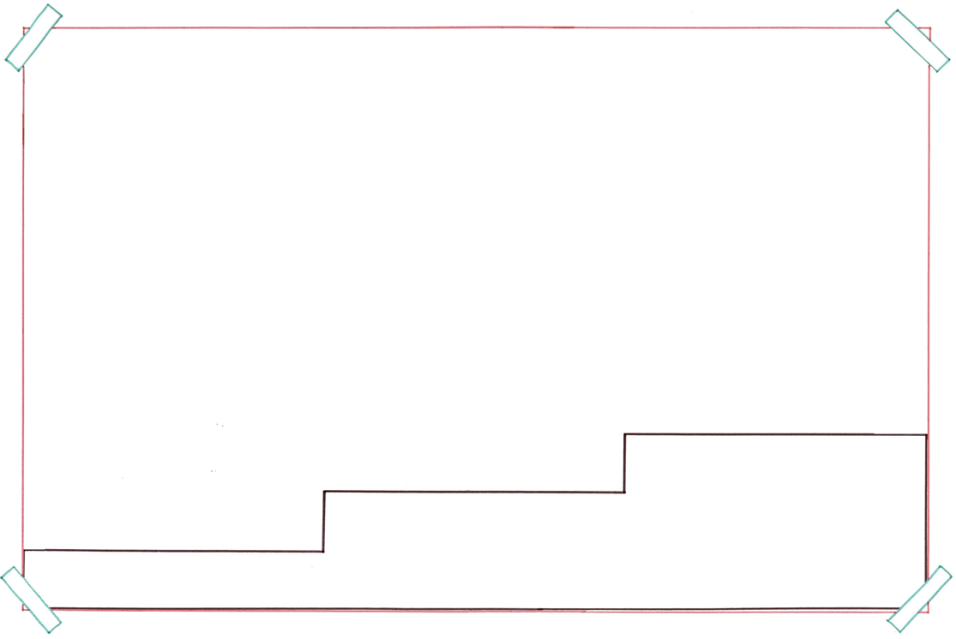 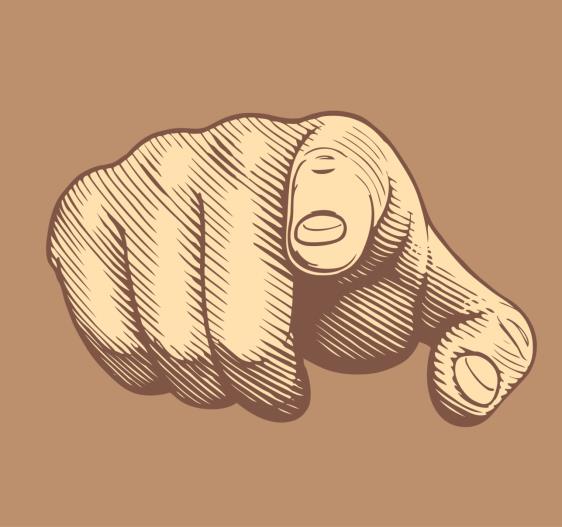 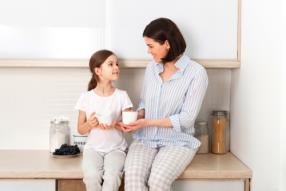 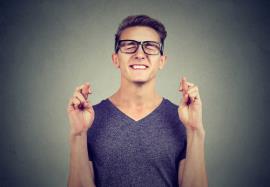 dwingen
vragen
= ervoor zorgen dat iemand iets doet wat jij wilt
verwachten
De ouders dwingen hun baby een beetje om de race te kruipen.
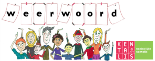 live= meteen op radio, tv of internet

De babyrace werd live uitgezonden op tv.
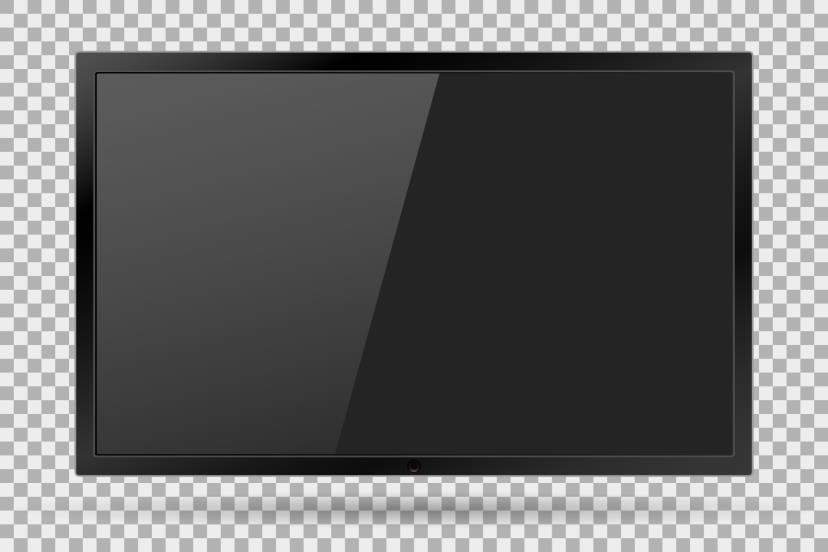 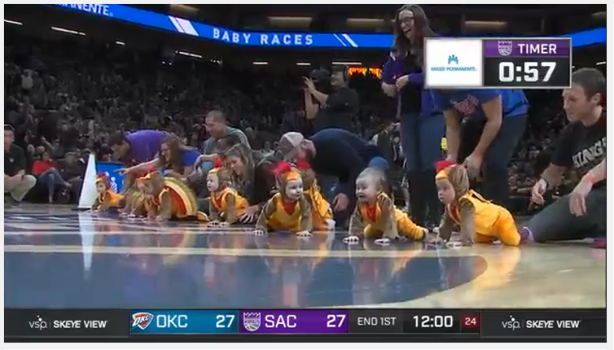 de etappe= een deel van de totale afstand van een wandeltocht of wedstrijd.

Tijdens de race moeten de baby’s de etappe volledig afleggen.
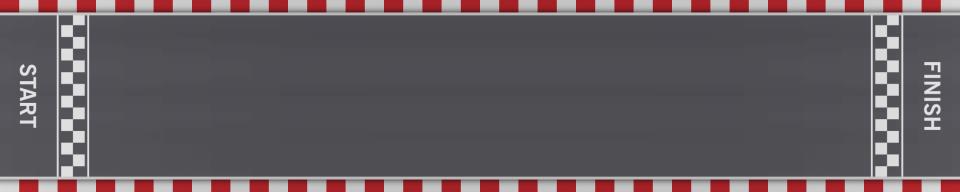 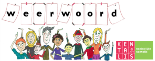 elkaar aflossen
= elkaars plaats of taak overnemen


De ouders lossen elkaar af tijdens de wedstrijd.
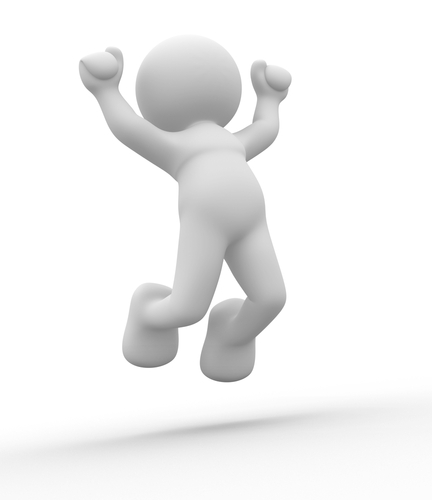 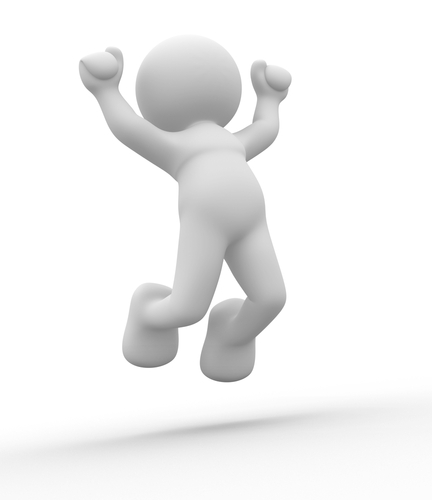 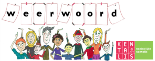